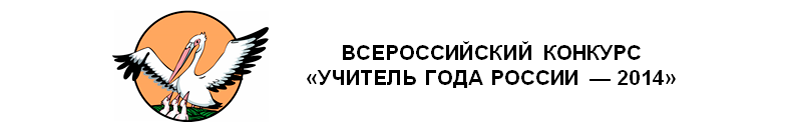 Учитель года России-2015
Всероссийский конкурс
Конкурсное задание «Методический семинар»Презентация «Смыслопедагогика - пространство формирования гражданской активности учащегося. Понимание смысла-кто я»
Автор: Лопатин А.А., 
учитель истории и обществознания
МБОУ «Гимназия №19» 
города Ростова-на-Дону,
Ростовская область
Детерминанты становления педагогического опыта и создания методической системы. Характеристика проблемы
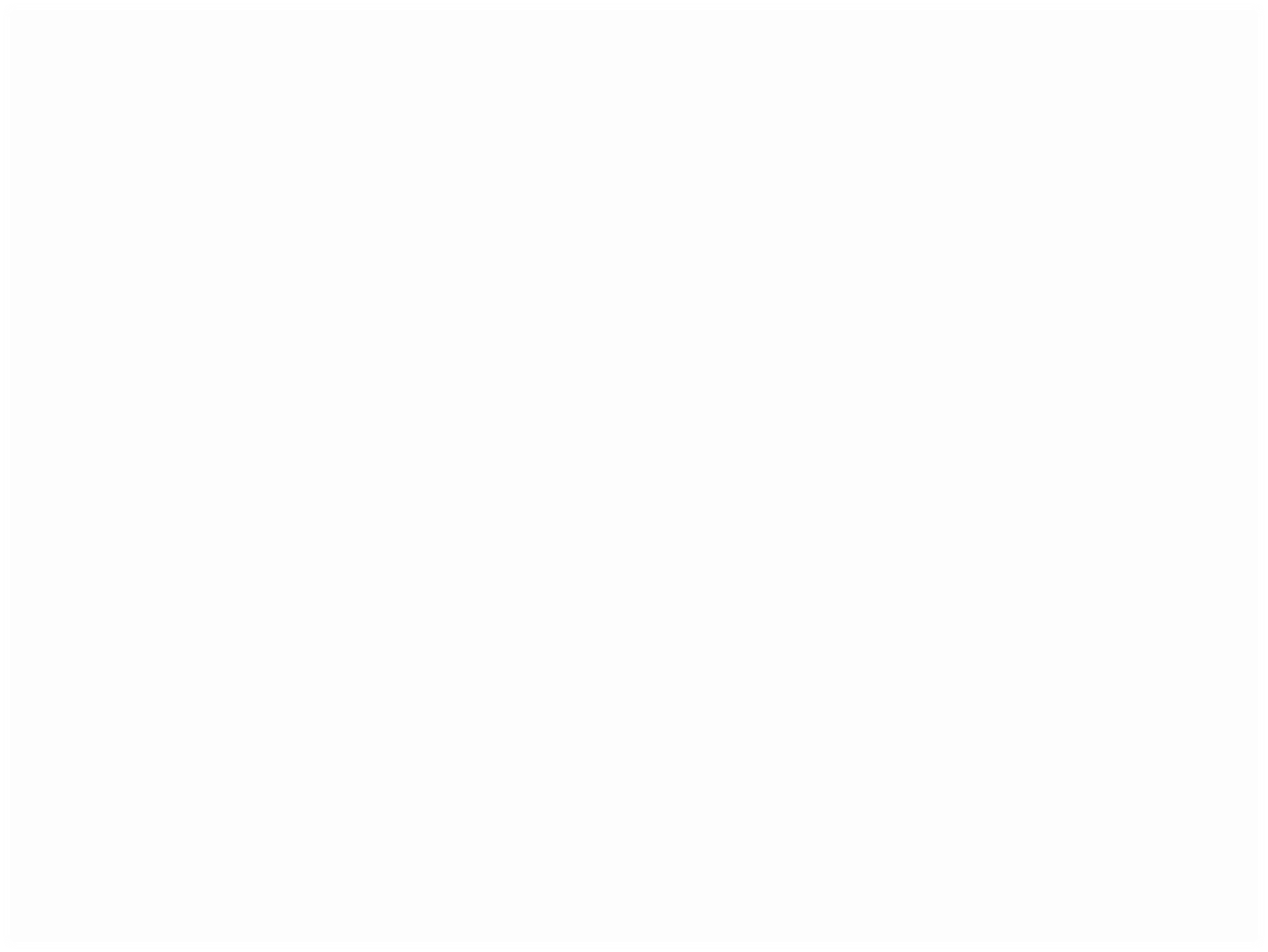 Моя гражданская и педагогическая позиция
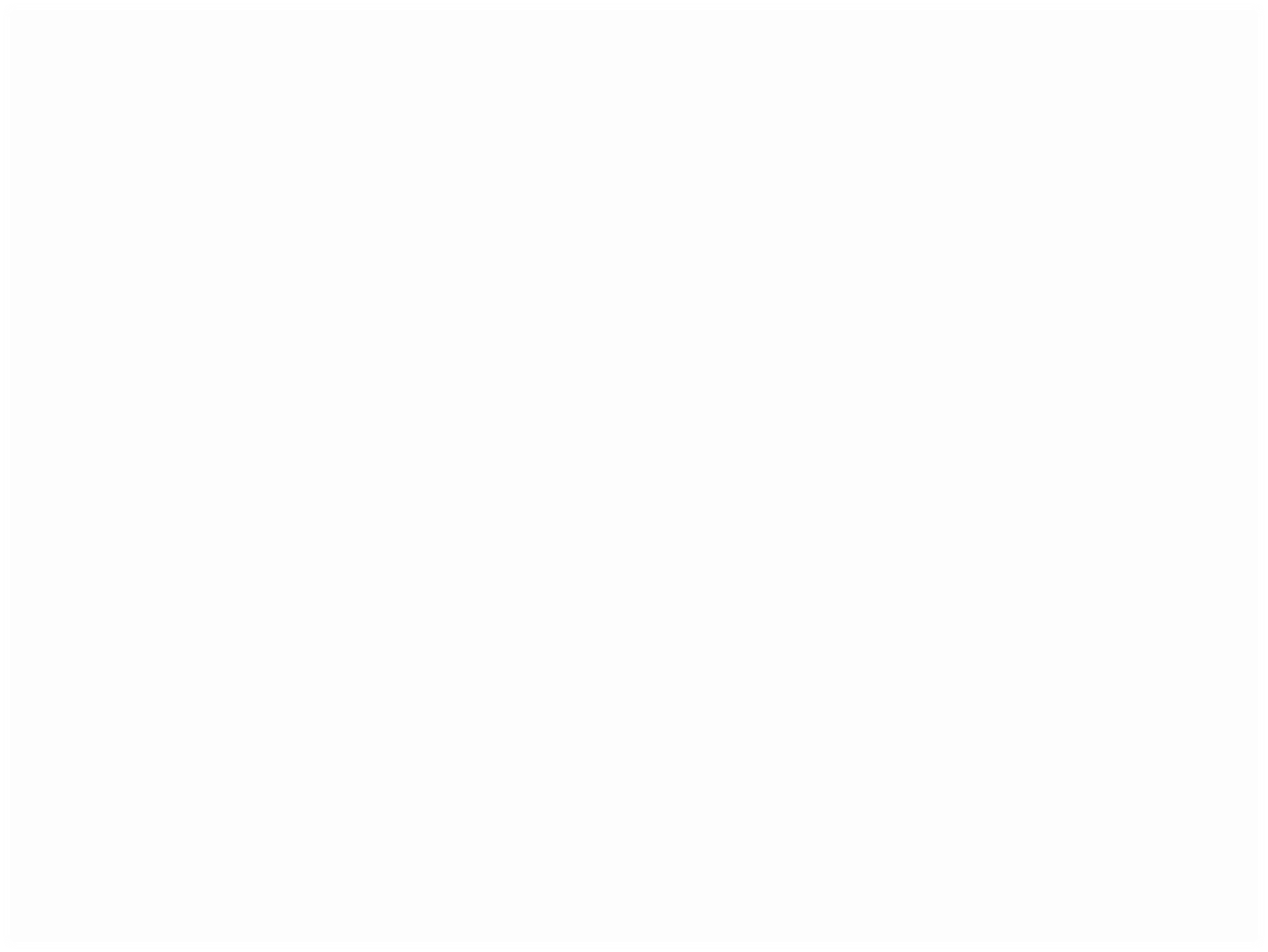 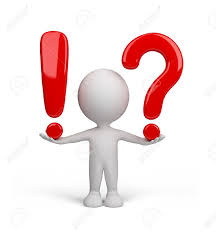 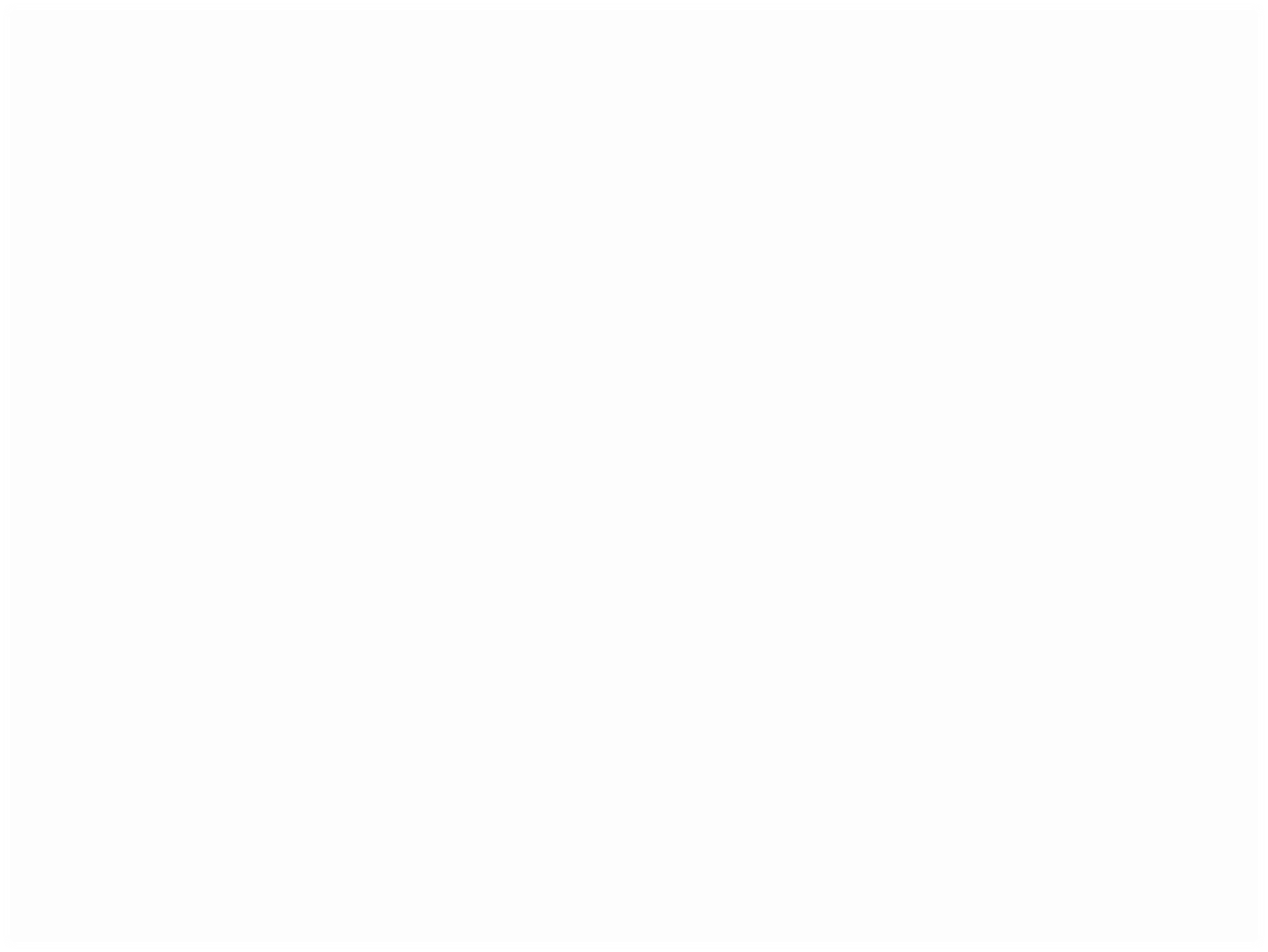 Нужна смысловая педагогика
Моя индивидуальная педагогическая система
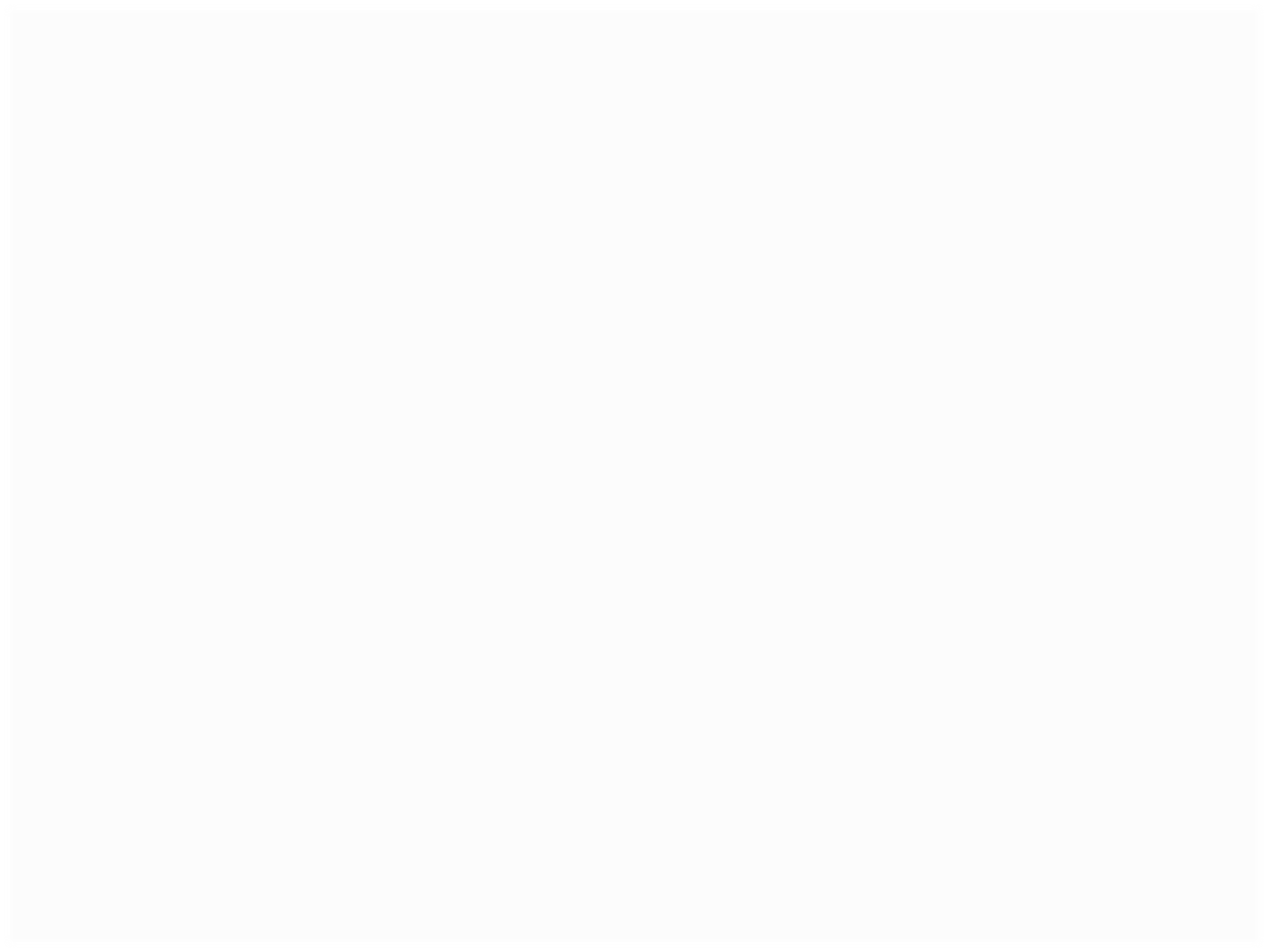 Цели: создание психолого-педагогических условий для всестороненего развития личности обучаемого, формирования качеств  гражданской идентичности, гражданской позиции  и гражданской  активности
Задачи:
 1. Организовать образовательное пространство, основанное на идеях личностно-ориентированного образования.
2. Апробировать механизмы реализации принципов смысловой педагогики средствами ситуативного обучения.
Задачи:  
3. Определить педагогические средства детерминации смыслов и механизмы смыслоообразования при формировании активной жизненной позиции учащихся.
4. Определить критериальный аппарат оценки личностных достижений учащихся в формировании гражданской позиции.
Система нормативного, правового регулирования образовательной деятельности
Закон РФ «Об образовании в РФ»
Федеральный государственный образовательный стандарт
Федеральные программы развития образования
Формирование индивидуальной системы обучения на основе  теорий и концепций конструктивных идеи современного образования
Идеи, концептуальные основы, психолого-педагогические средства смыслопедагогики
Теория смыслообразования
Идеи и технологии ситуативного обучения как наиболее продуктивного направления смыслопедагогики
Практика смыслоцентрированной педагогики
Анализ результатов. Критерии и  анализ уровня сформированности гражданской  позиции личностно-смыслового приращения личности
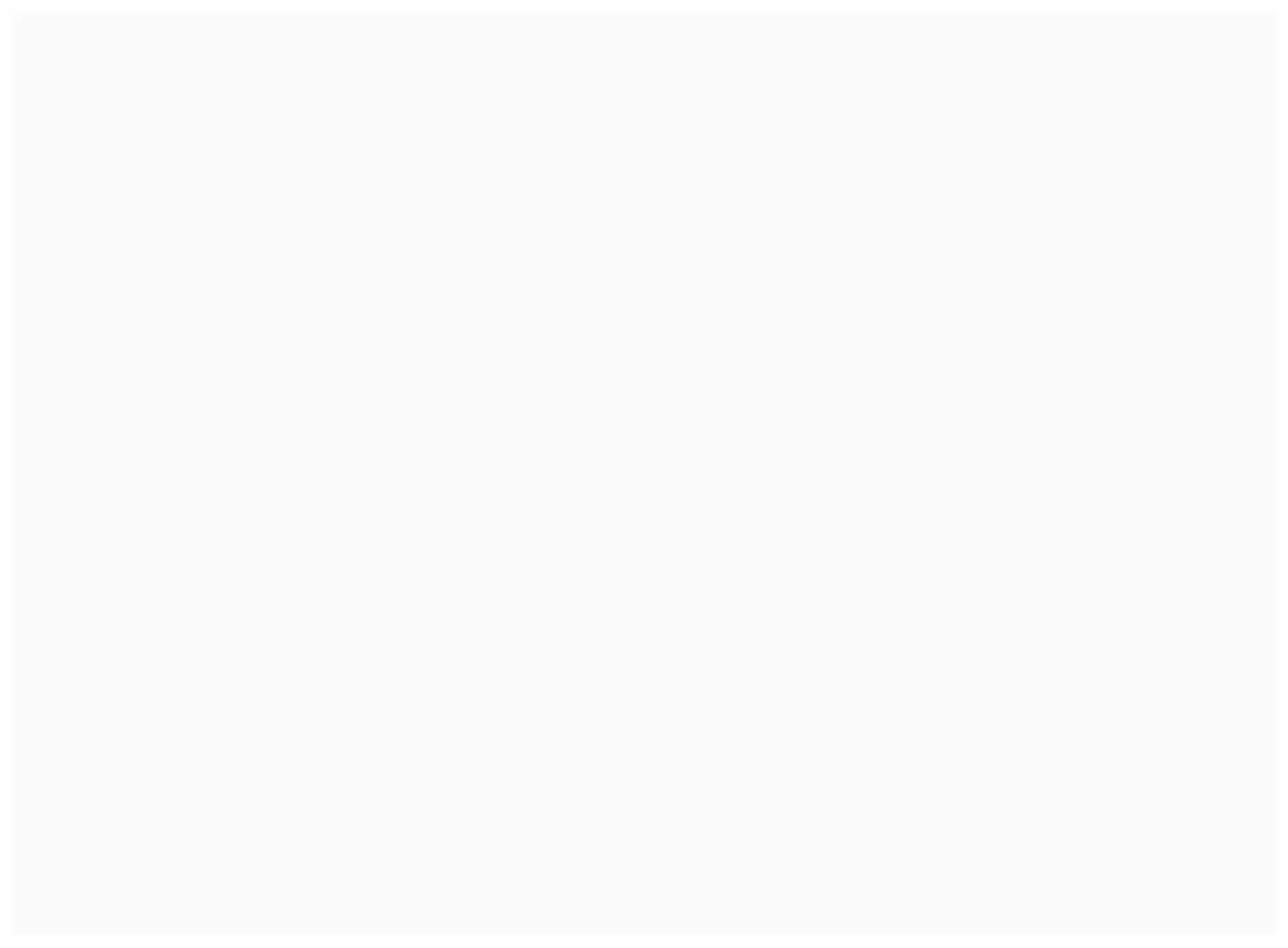 Концептуальная платформа индивидуальной педагогической модели (ключевые идеи)
Идеи А.Н. Леонтьева: «Дидактика всегда обходила смыслы, замыкаясь на значениях.. Наш учебный процесс насыщен значениями. И не насыщен смыслами».
Идея С.Л. Рубинштейна – сущность личности проявляется в ее способности занимать определенную позицию.
Идея А.Г. Асмолова: «Смыслами как единицами сознания можно опосредованно управлять через включение личности в поток значимых деятельностей».
Идея И.В. Абакумовой, В.Т. Фоменко: «Смыслообразование является доминантой образовательного процесса. Актуальна проблема привнесения в учебный процесс смысловой составляющей».
Идея Н.В. Громыко  о мыследеятельностной организованности  в качестве которых  - знание, проблема, задача, смысл, категория. Они имеют деятельностный и метапредметный характер и вокруг них  могут быть выстроены учебные предметы нового типа – метапредметы.
Идея В.В. Серикова о создании личностно-ориентированных ситуаций, которые содержат условия для проявления личностных функций учащегося: мотивации, выбора, смыслотворчества, самореализации, активной субъектной позиции.
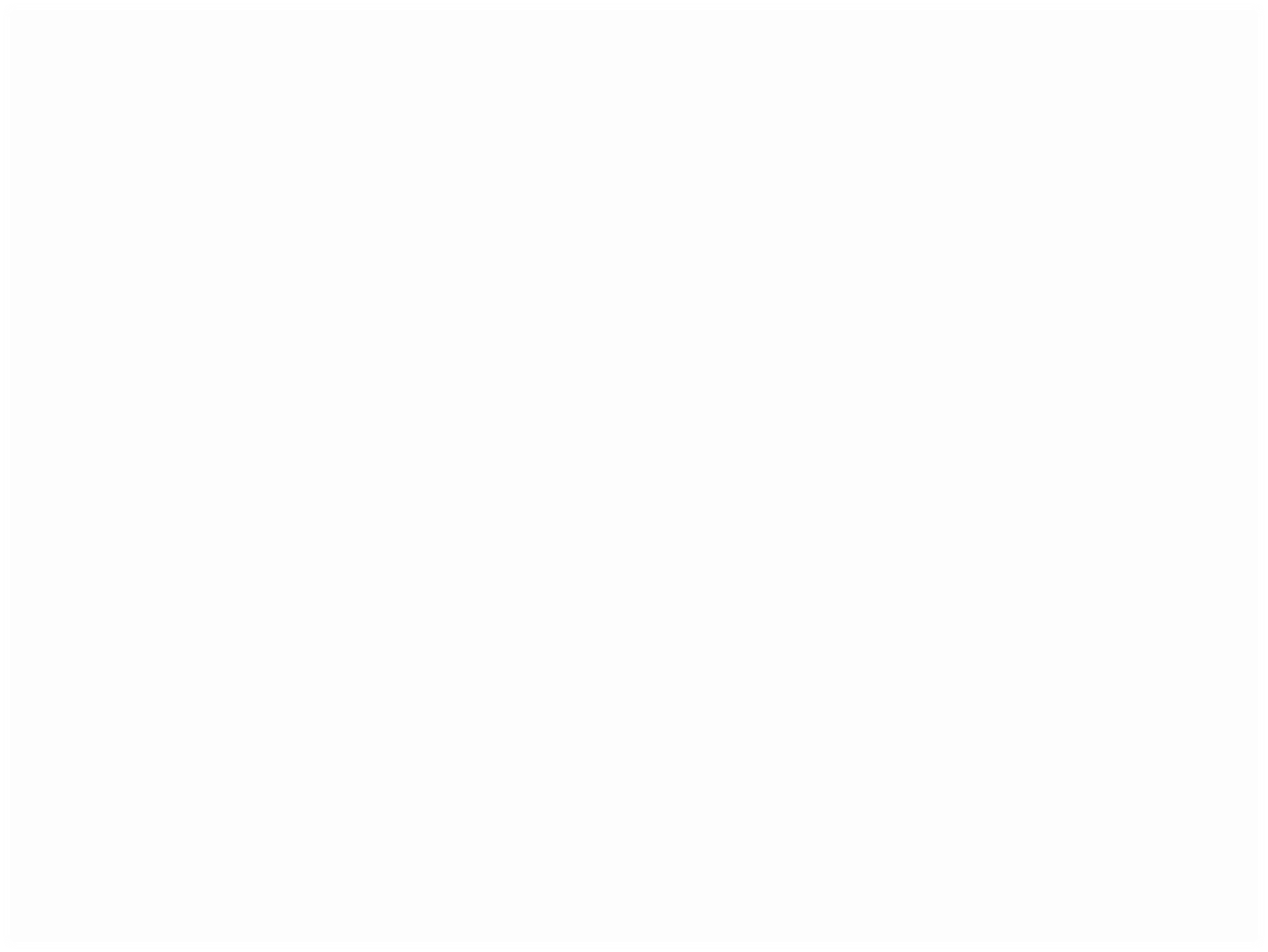 Принципы формирования активной гражданской позиции учащихся
Смысловой резонанс сближает взаимно удаленные учебные курсы, создает пограничные области для интегративного сознания и извлечения смыслов. Смысл одного содержания постигается через смысл другого содержания
Извлечение смыслов  
в ходе столкновения разнохарактерных суждений, при котором смыслы извлекаются, постигаются,  обогащаются
Принцип
 смысло-
образования
Принцип интеграции
Принцип психолого-дидактической поддержки
Принцип
 смыслового развития в деятельности
Инициация психолого-дидактических ситуаций позволяет обогащать смыслы, формировать готовность проявлять активную позицию, накапливать социо-культурный опыт
Жизненная контекстность ситуаций, диалогичность и взвимодействие в деятельности (урочной, внеурочной, внешкольной)
Модель формирования гражданской позиции учащегося как смысла субъектно-личностного развития
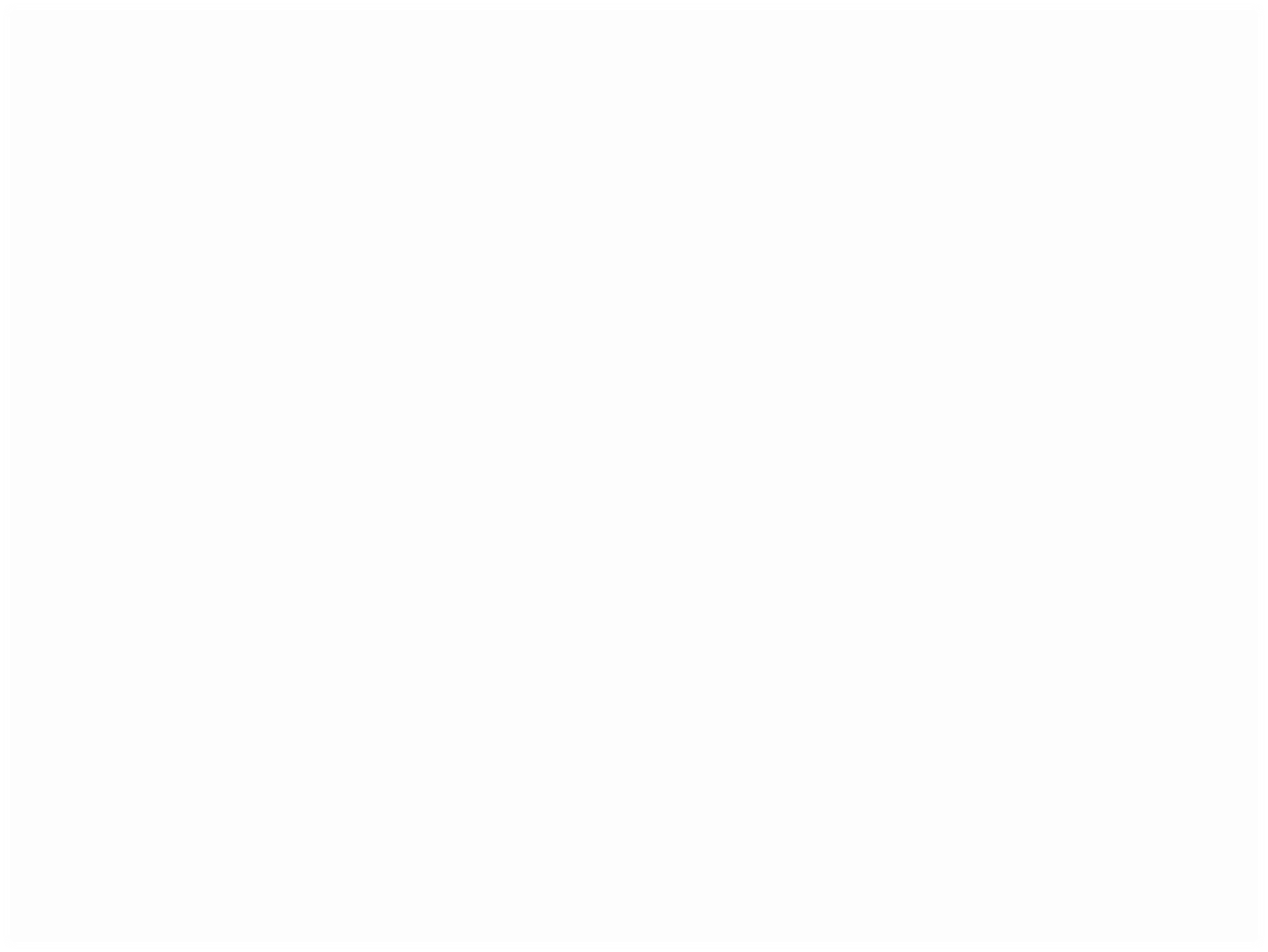 Ключевые идеи: сущность личности заключается в ее способности занимать определенную позицию;  нужны личностно-ориентированные ситуации для понимания смысла КТО Я? и смысловой резонанс;  задача обучения – помочь ученику найти смыслы своей деятельности; востребована инициация психолого-дидактических ситуаций для извлечения смыслов, формирования готовности проявлять гражданскую позицию
Цель: формирование гражданской позиции учащихся
Принцип смыслообразования
Содержание: 
единицы содержания образования как смыслы деятельности сознания и переживания
Принцип интеграции
Принцип психолого-дидактической поддержки
Технологии, смыслотехники (смысловое погружение, ситуации-иллюстрации, проблемы, оценивания, выбора; открытые вопросы; диалоги, проектная деятельность)
Результаты: смысловое развитие, глубина личностного отношения субъекта, компетентности, активность, субъектность, гражданская идентичность, гражданская позиция, готовность ее проявлять
Принцип смыслового развития в деятельности
Информационные ресурсы
Технологии смыслодидактики. Смыслотехники
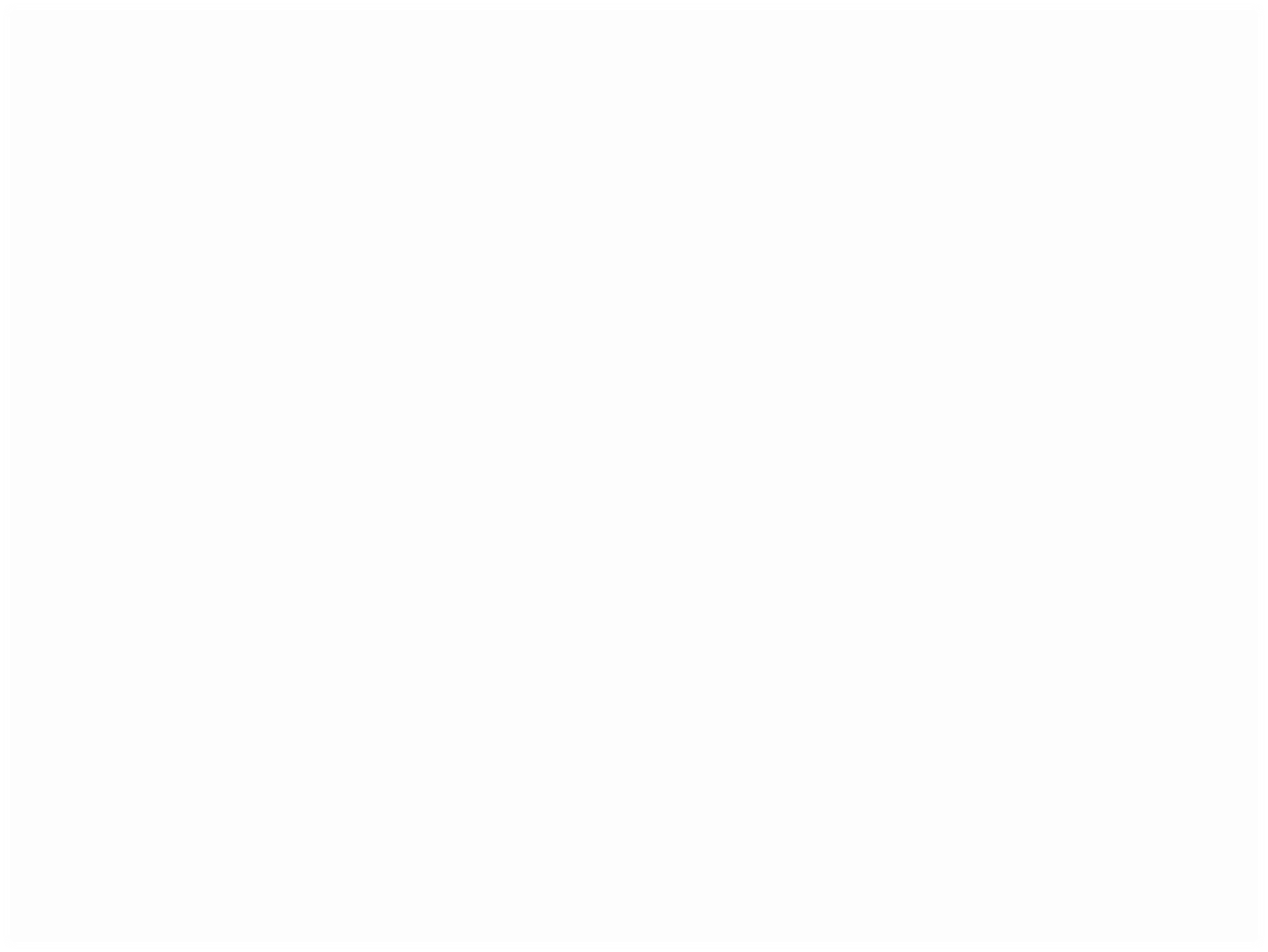 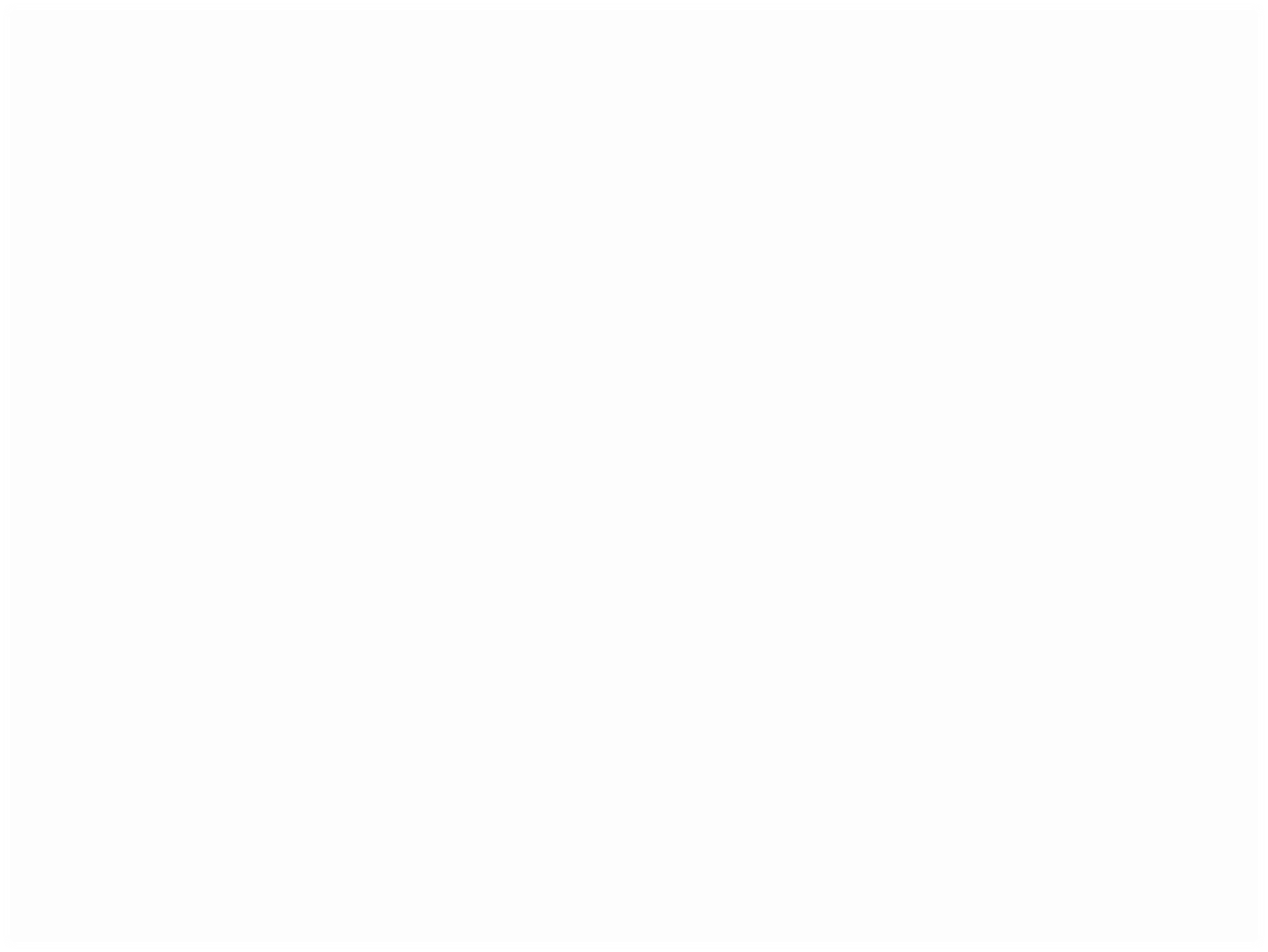 Вариативность ситуаций:
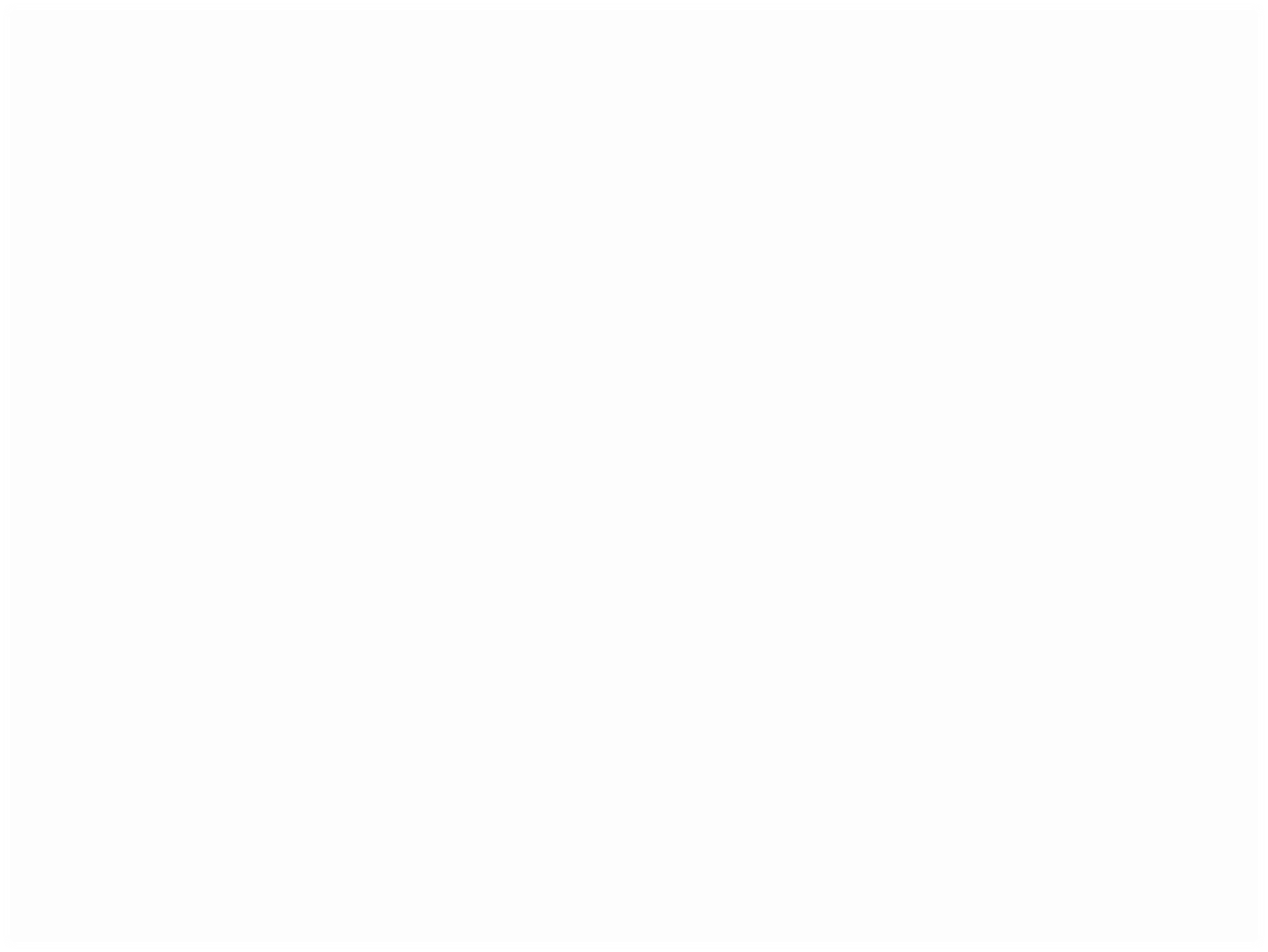 Технология обучения на основе создания ситуаций (обобщенный вариант):
Изучение предметного содержания предваряется описанием ситуации, которое обычно начинается словами: «Представьте, что Вы – такой-то и попали в ситуацию…». Ситуация может излагаться учителем или задаваться текстом.
Анализ ситуации (учителем; посредством фронтального или группового обсуждения; в индивидуальной работе) и формулирование проблемного вопроса: «Что нужно сделать, чтобы…»
Определение цели работы и пути достижения предполагаемого результата.
Осуществление практических действий (поиск и изучение информации, наблюдения и опыт, имитация профессиональных действий).
Формулирование рекомендаций по разрешению проблемных ситуаций или выполнение практической работы.
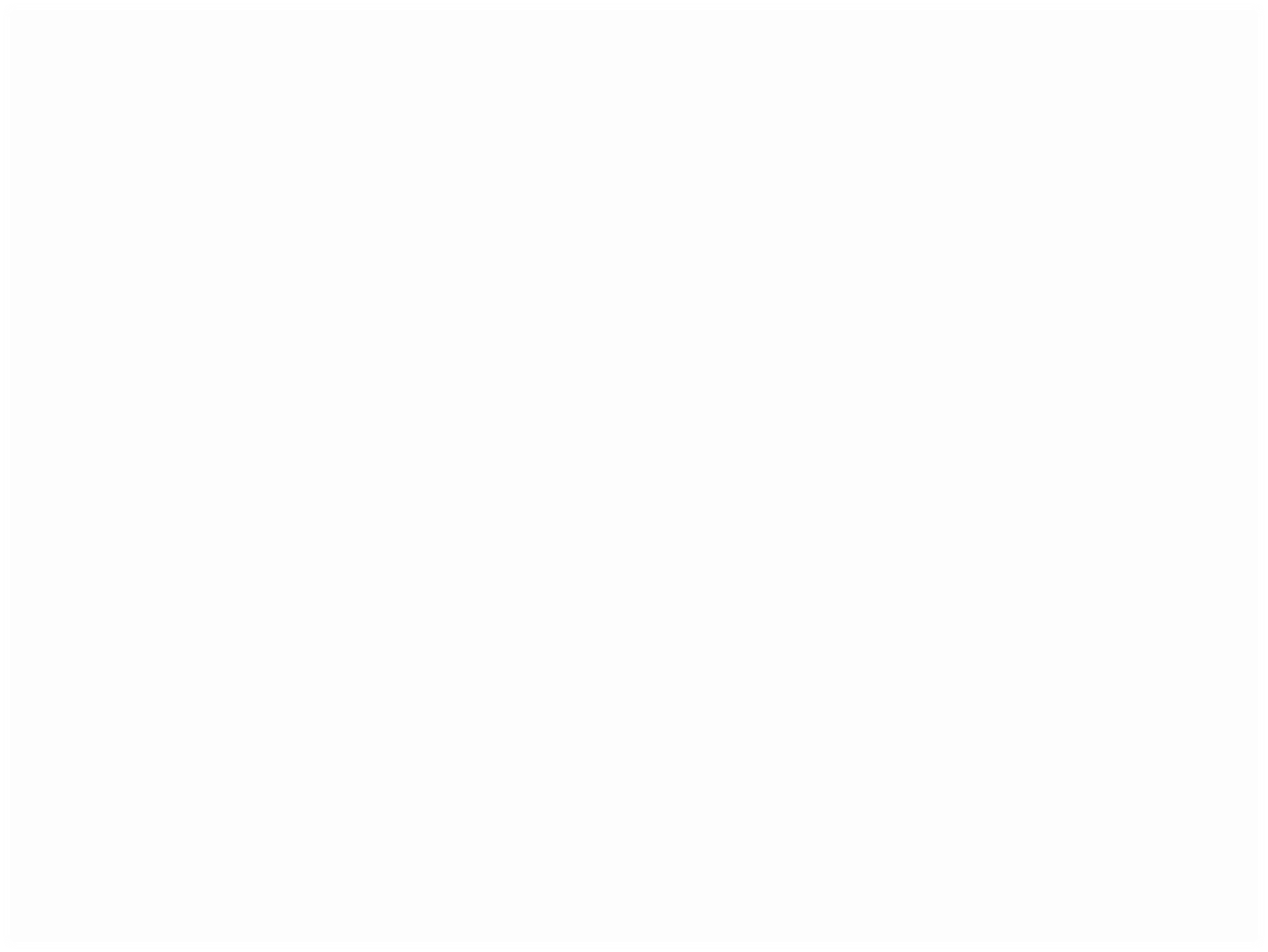 Вовлечение детей в социальную практику
Привлечение учеников к организации внеурочных мероприятий гимназии, района, города
Создание и координация деятельности разновозрастных сообществ
Психолого-дидактическое сопровождение обучающихся, реализующих собственные проекты
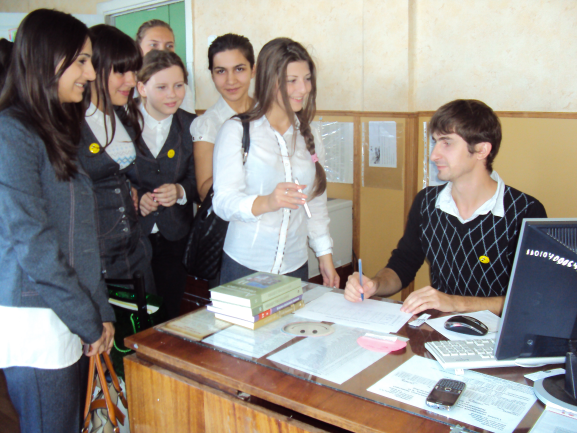 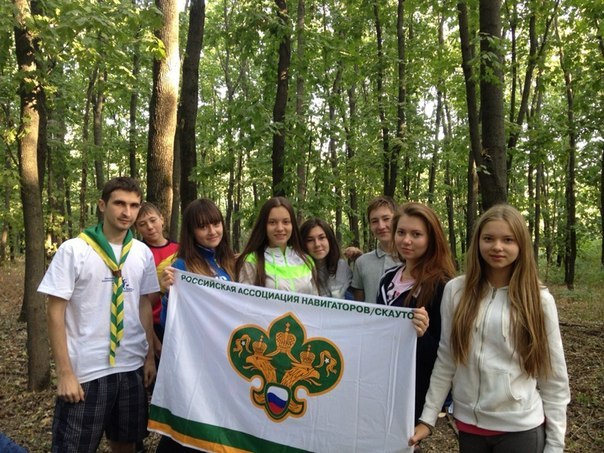 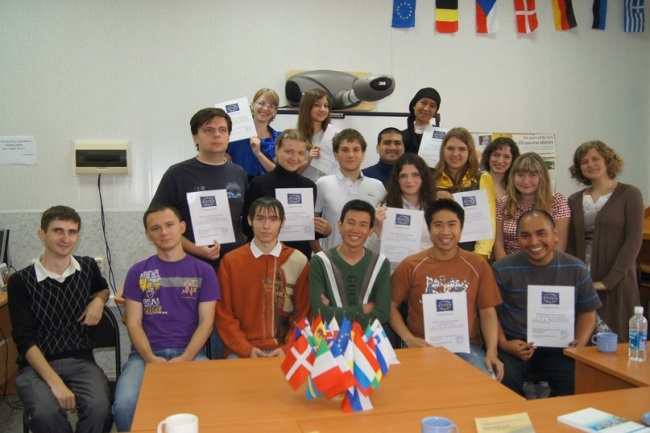 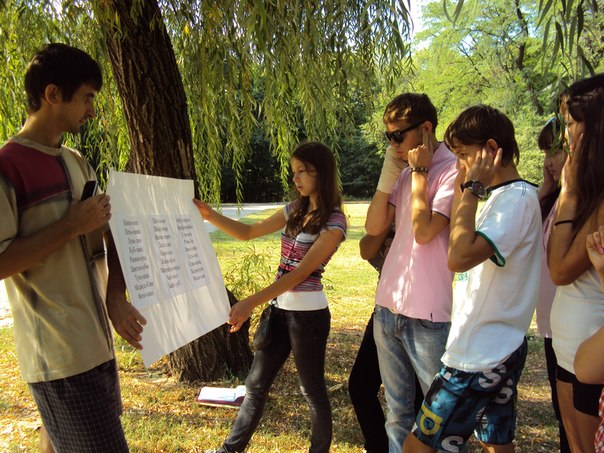 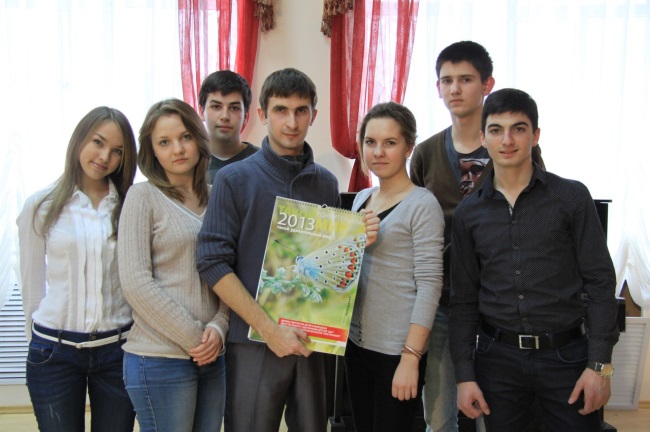 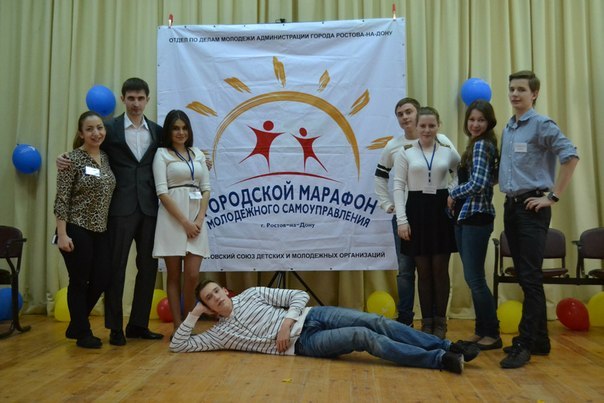 Результативность. Показатели достижения предметных результатов обучающихся
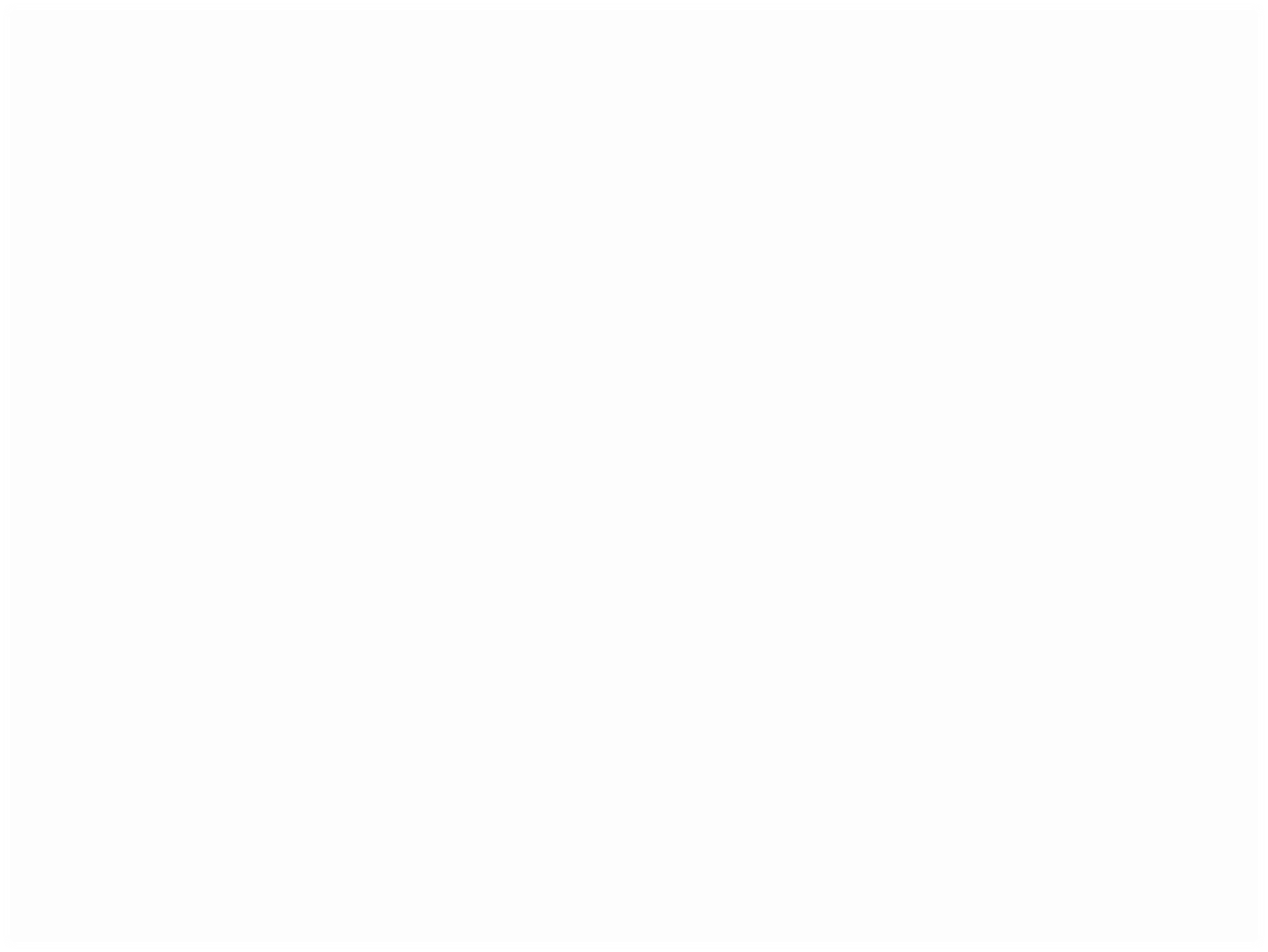 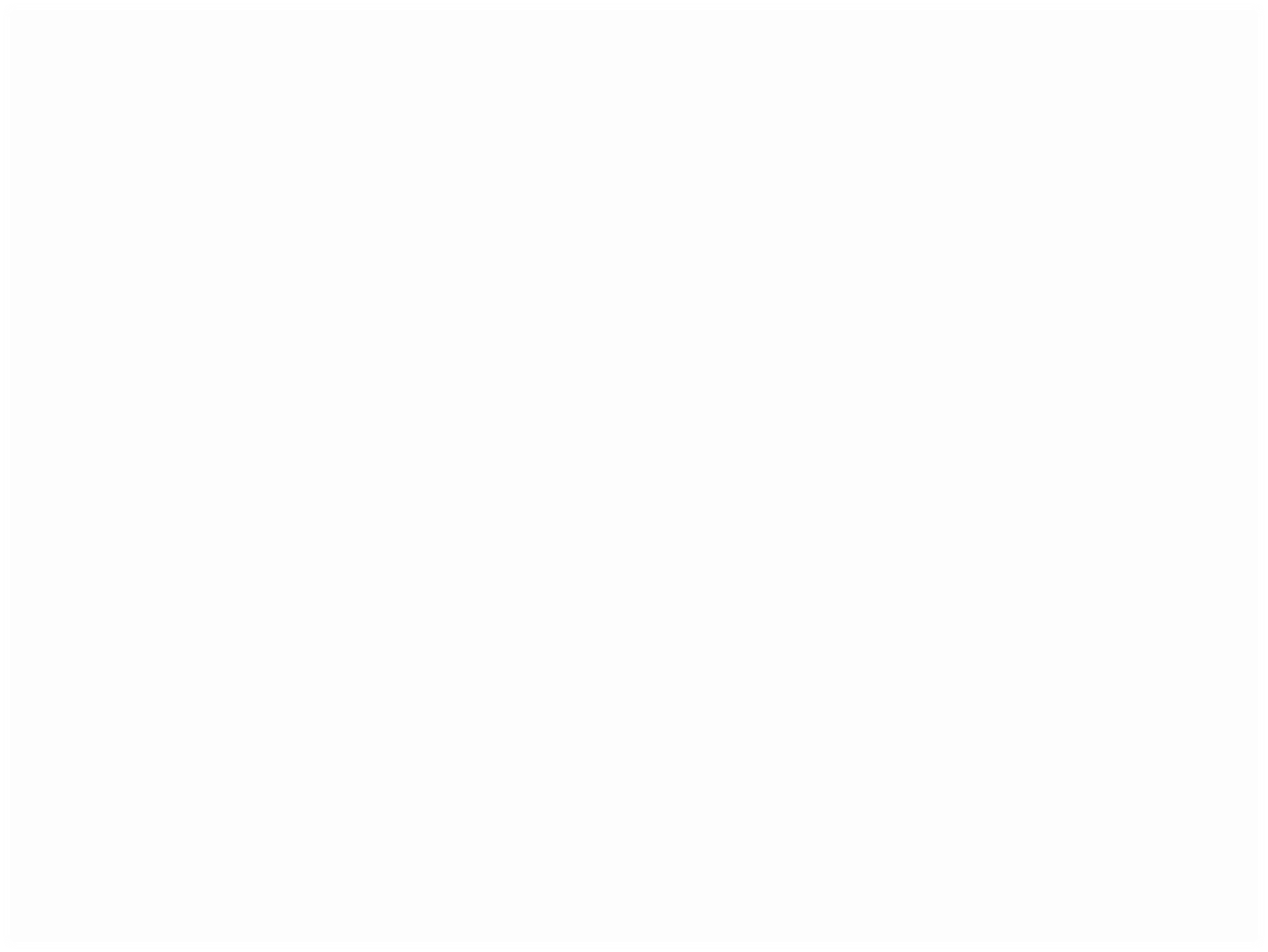 Участие в о Всероссийской олимпиаде школьников по истории и обществознанию
Результативность. Достижения во внеурочной общественной деятельности учащихся
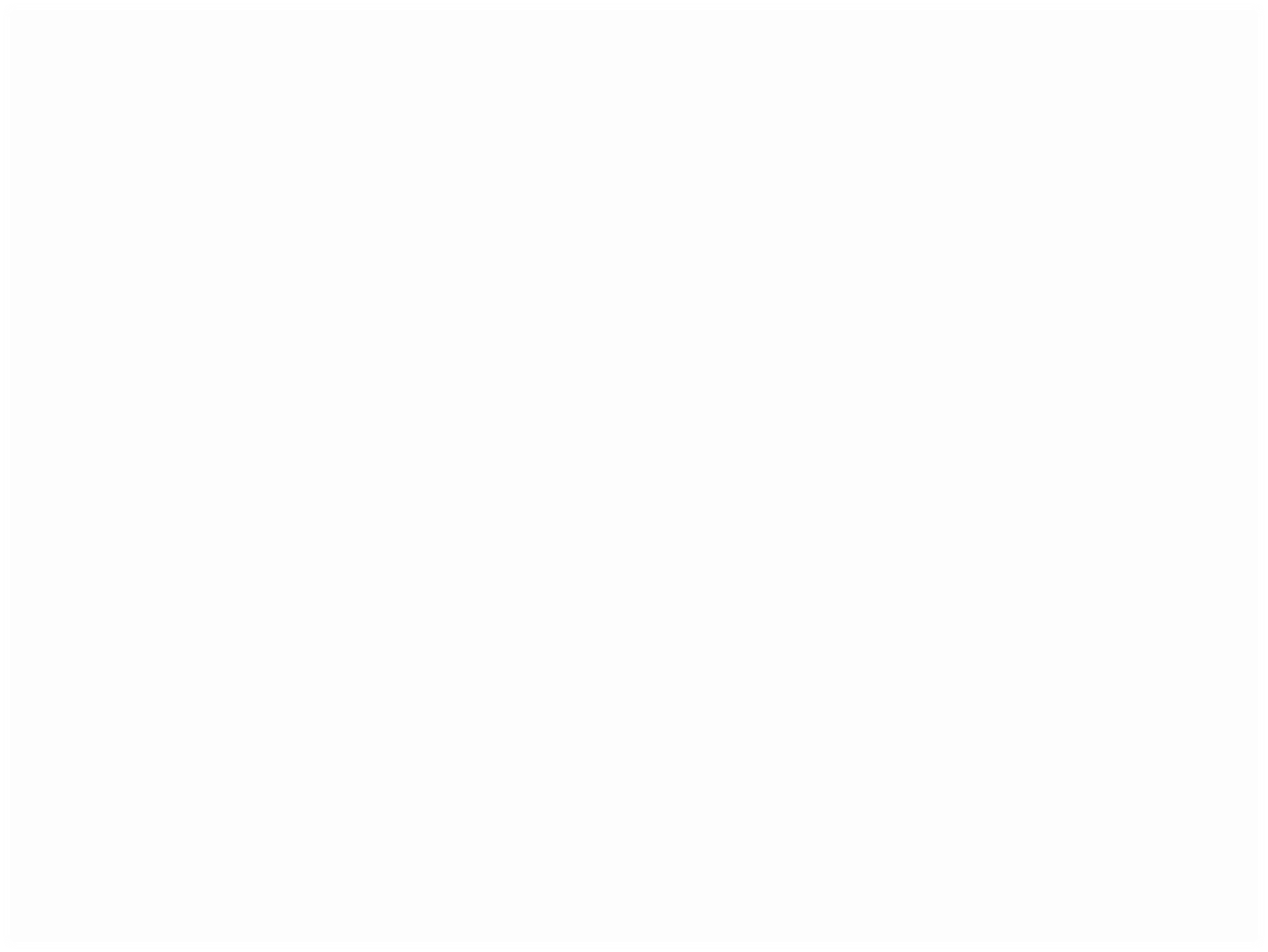 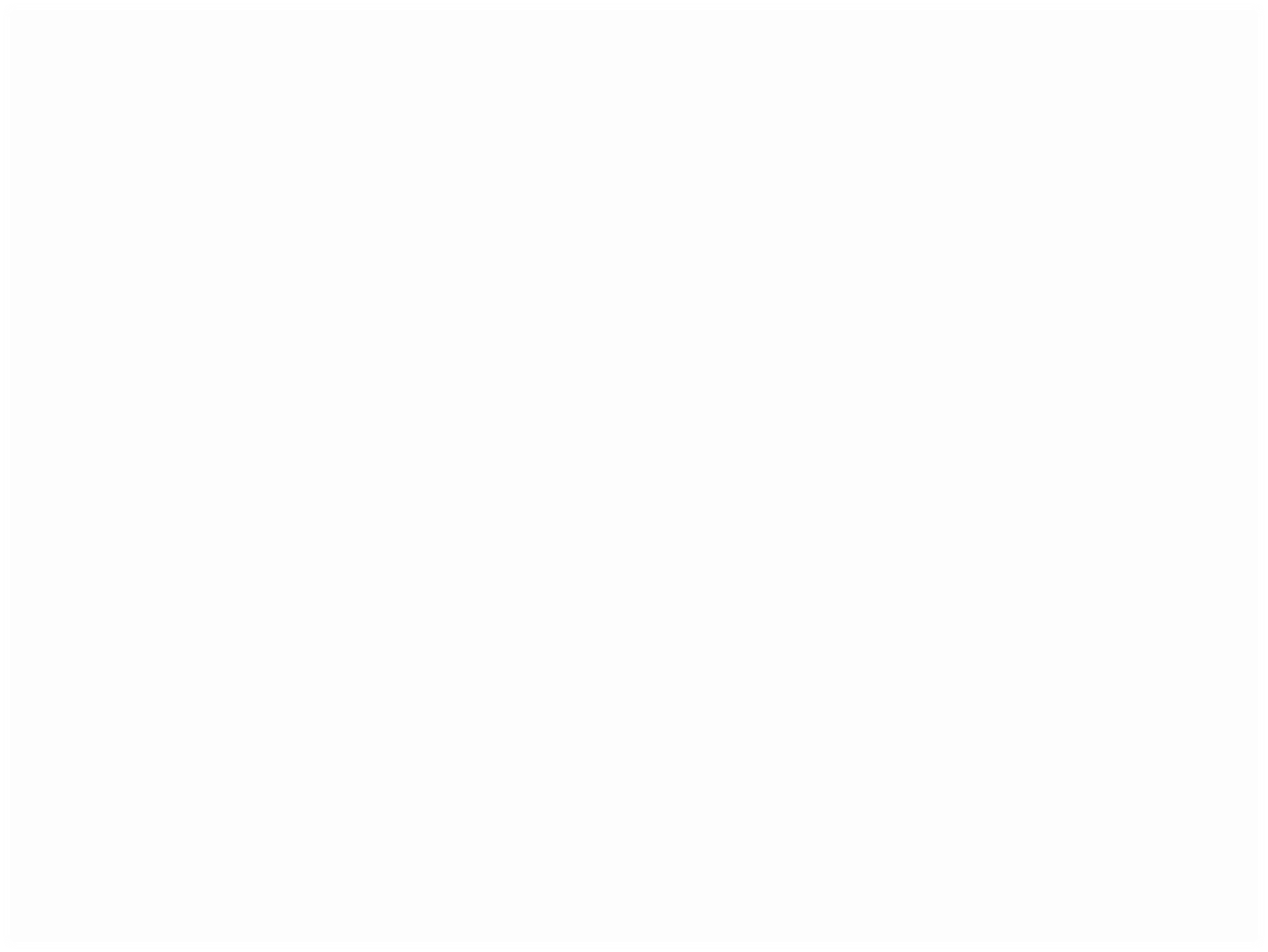 Диссеминация педагогического опыта
2010-2015 годы – участие в реализации проекта  «Дидактическая инноватика: смыслодидактика как путь к новой школе;
2011 год – 4-я международная научно-практическая конференция «Одаренный ребенок – интеллектуальный потенциал державы» (доклад «Интеллектуальные игры как фактор формирования социальной компетенции молодежи»);
2011 год – научно-практическая конференция «Одаренность: стратегия инновационного развития» (доклад «Развитие интеллектуальных способностей детей на примере проекта «Летняя образовательная мастерская»);
2012 год – в рамках августовской педагогической конференции провел мастер-класс «Формы работы с высокомотивированными детьми»;
2012-2015 года – участие с докладами в методических семинарах Информационно-аналитического центра образования города Ростова-на-Дону;
2014 год – публичная презентация педагогического опыта в рамках конкурса лучших учителей (приоритетный национальный проект «Образование»);
2015 год – презентация опыта работы в рамках конкурса профессионального мастерства «Учитель года Дона-2015»;
2015 год – статья «Смыслопедагогика – пространство формирования гражданской активности  учащегося»// Методический журнал ГБОУ ДПО РО РИПК и ППРО       «Практические советы учителю» № 8, август 2015.
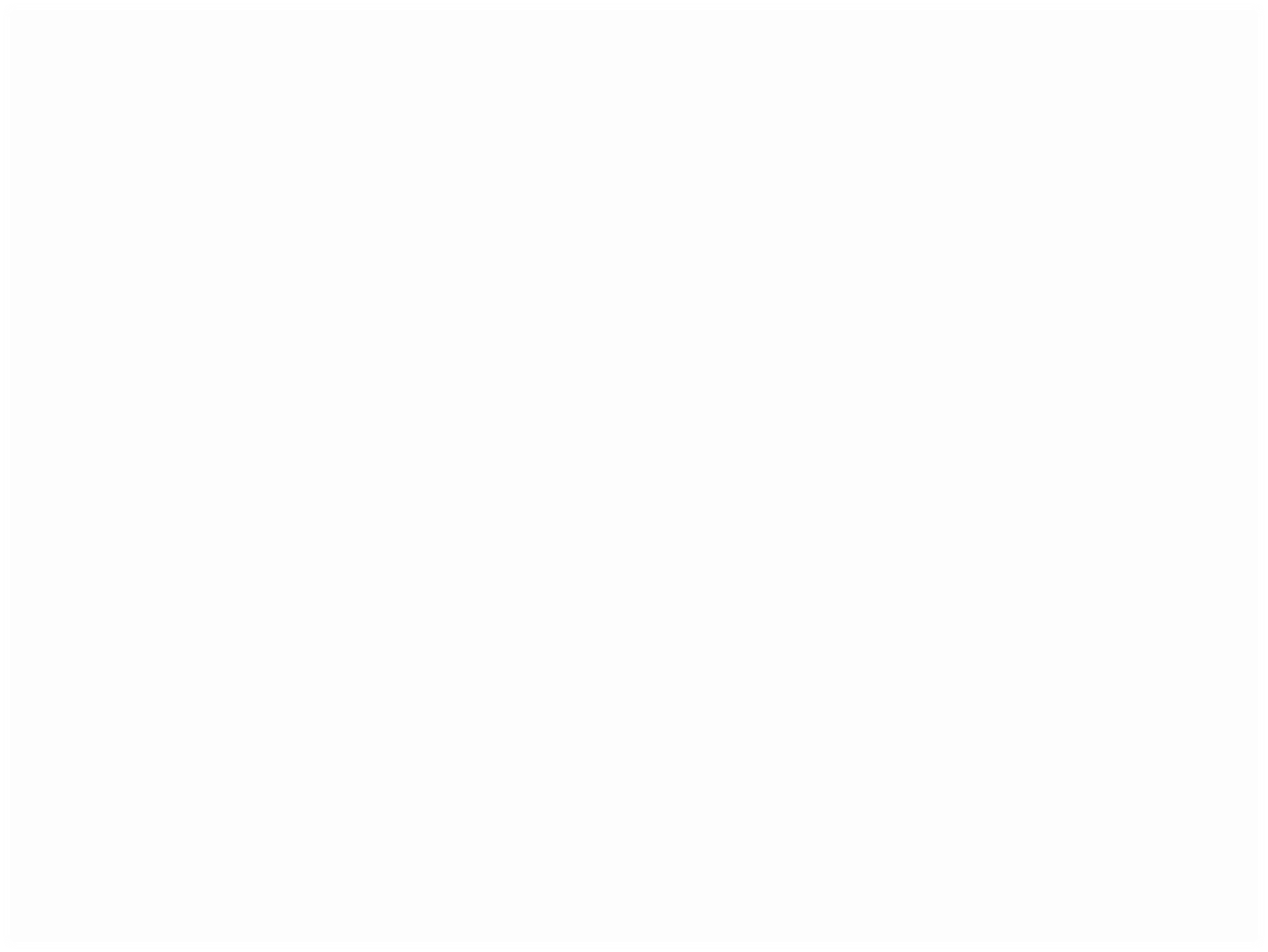 Литература
Абакумова И.В., Ермаков П.Н., Фоменко В.Т. Новодидактика. Книга 1. Методология и технология обучения: в поисках развивающегося ресурса. – М.: КРЕДО, 2013. – 162 с. 
Абакумова И.В., Кукуляр А.М., Фоменко В.Т. Смыслодидактика как системное воплощение общей теории смысла в практике учебного процесса // Российский психологический журнал. – 2014. Том 11 № 4 – С. 24-32.
Абакумова И.В., Кагермазова Л.Ц., Савин В.А. Диалог культур как смыслотехнология формирования установок толерантного сознания и поведения студентов вуза. // Российский психологический журнал. – 2013. Том 10 № 1 – С. 46- 58.
Абакумова И.В., Рудакова И.А. Дидактические методы в контексте смыслоцентированного подхода. Учебное издание. Изд-во Южного федерального университета, 2008. 
Асмолов А.Г. Образование – это проектирование будущего. // Научный публицистический журнал  «Образовательная политика» № 4 (54) 2011.- С. 2-6.
Асмолов А.Г. Психология личности. М.: Изд. МГУ, 1986.
Асмолов А.Г. Образование как ценностное полагание сотрудничества и свободного развития личности// Новые ценности образования. Контексты и подтексты образования. – 5-6 (29-30) 2006. – С. 5-11.
Леонтьев А.Н. Деятельность. Сознание. Личность. – 2-е изд. – М.: Политиздат, 1977. 
Леонтьев Д.А. Психология смысла. – М.: Смысл, 2000. 
Лопатин А.А. Смыслопедагогика – пространство формирования гражданской активности учащегося //Методический журнал ГБОУ ДПО РО РИПК и ППРО «Практические советы учителю». №8. – 2015. 
Сериков В.В. Образование и личность: Теория и практика проектирования педагогических систем. – М.: Логос, 1999. – 272 с. 
Франкл В. Человек в поисках смысла. – М.: Прогресс, 1990.